第七届全国重味物理和量子色动力学研讨会
江苏南京
2025.4.18-22
1
历届重味物理和量子色动力学研讨会
第一届： 天津（2016）
第二届： 天津（2018）
第三届： 天津（2021）
第四届： 长沙（2022）
第五届： 武汉（2023）
第六届： 青岛（2024）
地方性会议 全国性会议
专业性会议综合性会议
2
有史以来参加人数最多，报告最多
山东青岛  2024.4.19-23
3
有史以来参加人数最多，报告最多
4
一百多个报告，包括理论和实验
除了传统的重味物理和QCD报告，也有格点QCD、新物理、新计算方法、散射振幅、有效场论、新强子态、核子结构等等。
演讲者来源于全国各地 － 代表性广泛
报告中既有老当益壮的中老年科学家，
更多是年轻有为的中青年学者和青年学生
重要的是：
有很多重要的结果，
很重要的突破发表
5
First observation of CP violation
arXiv:2503.14954
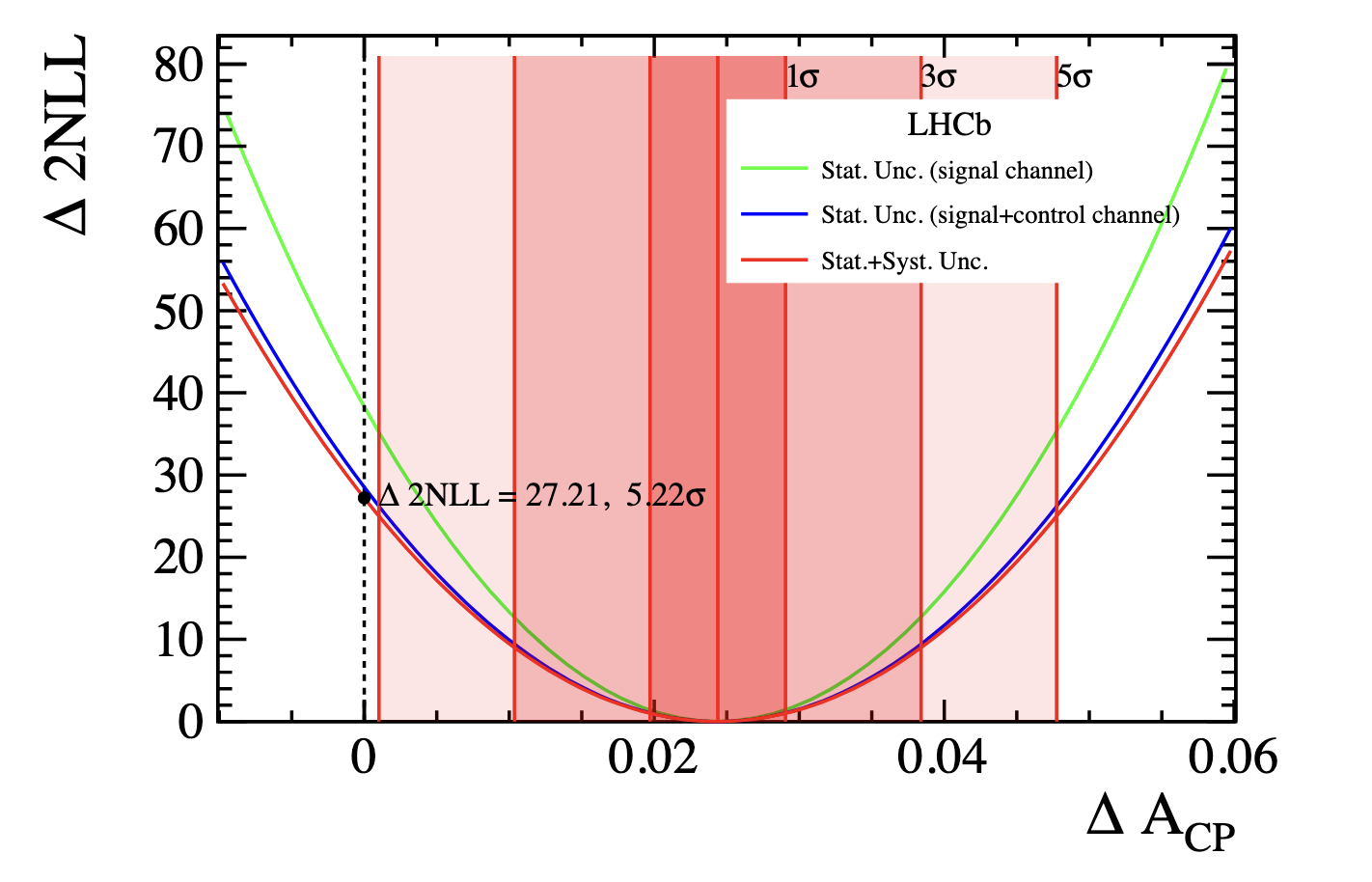 张艳席
LHCb
6
Long list of efforts by LHCb
张艳席
LHCb
7
于福升
理论、实验结合，可靠的强作用位相计算方法
8
会议主办单位
南开大学
中科院高能物理所
中国科学院大学
南京物理学会
南京师范大学
9
会议组委会
朱瑞林 (南京师范大学) 
王玉明 (南开大学) 
武   雷 (南京师范大学)
乔从丰 (中国科学院大学) 
吕才典 (中科院高能所)  
肖振军 (南京师大）
10
地方组委会：
朱瑞林、武雷、易凯、黄虹霞、何军、钟彬、邢志鹏、王烨凡、何秉然、张敬庆、黄琦、黄日俊、王琦、金立刚、刘宁、吴永成、卢致廷、王徽
秘书、学生 （志愿者）。。。
11
[Speaker Notes: 基金评审季，希望大家互相支持]
谢谢所有参会者
你们的出席使得本次会议蓬荜生辉！
12